Легкие человека
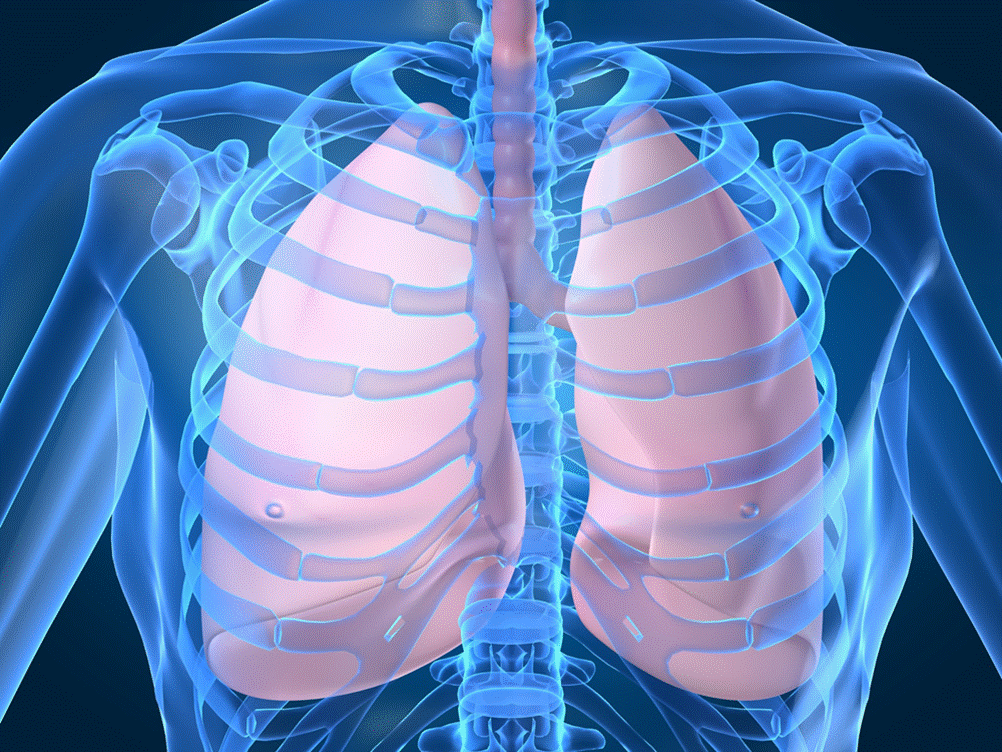 Здоровая и «больная» снежинки
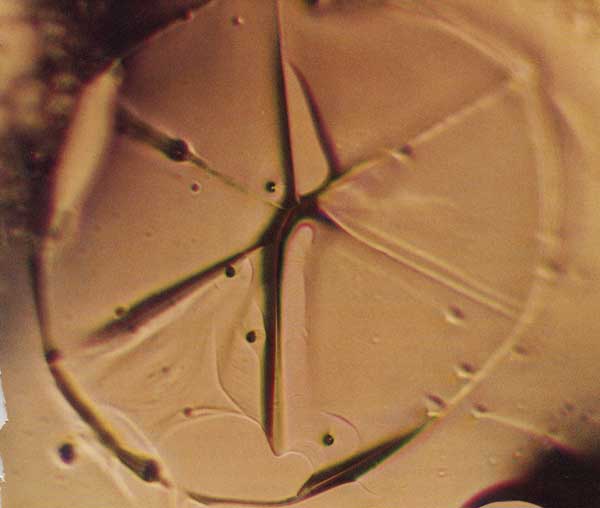 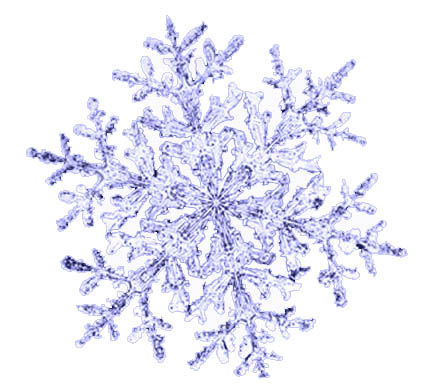 Здоровая и «больная» капелька
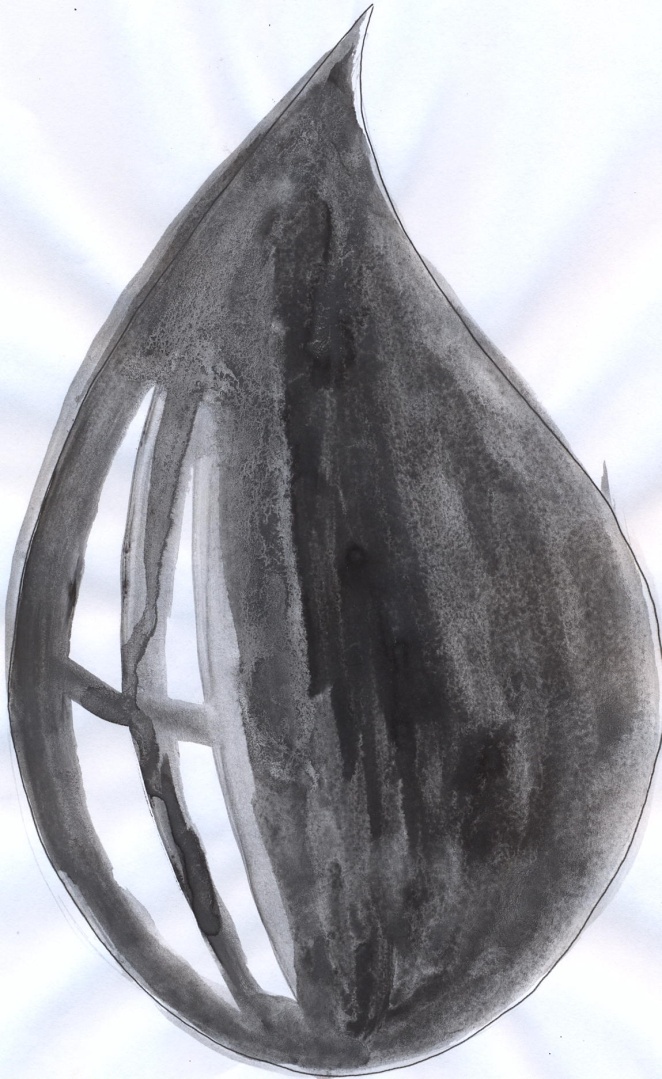 Здоровая и «больная» речка
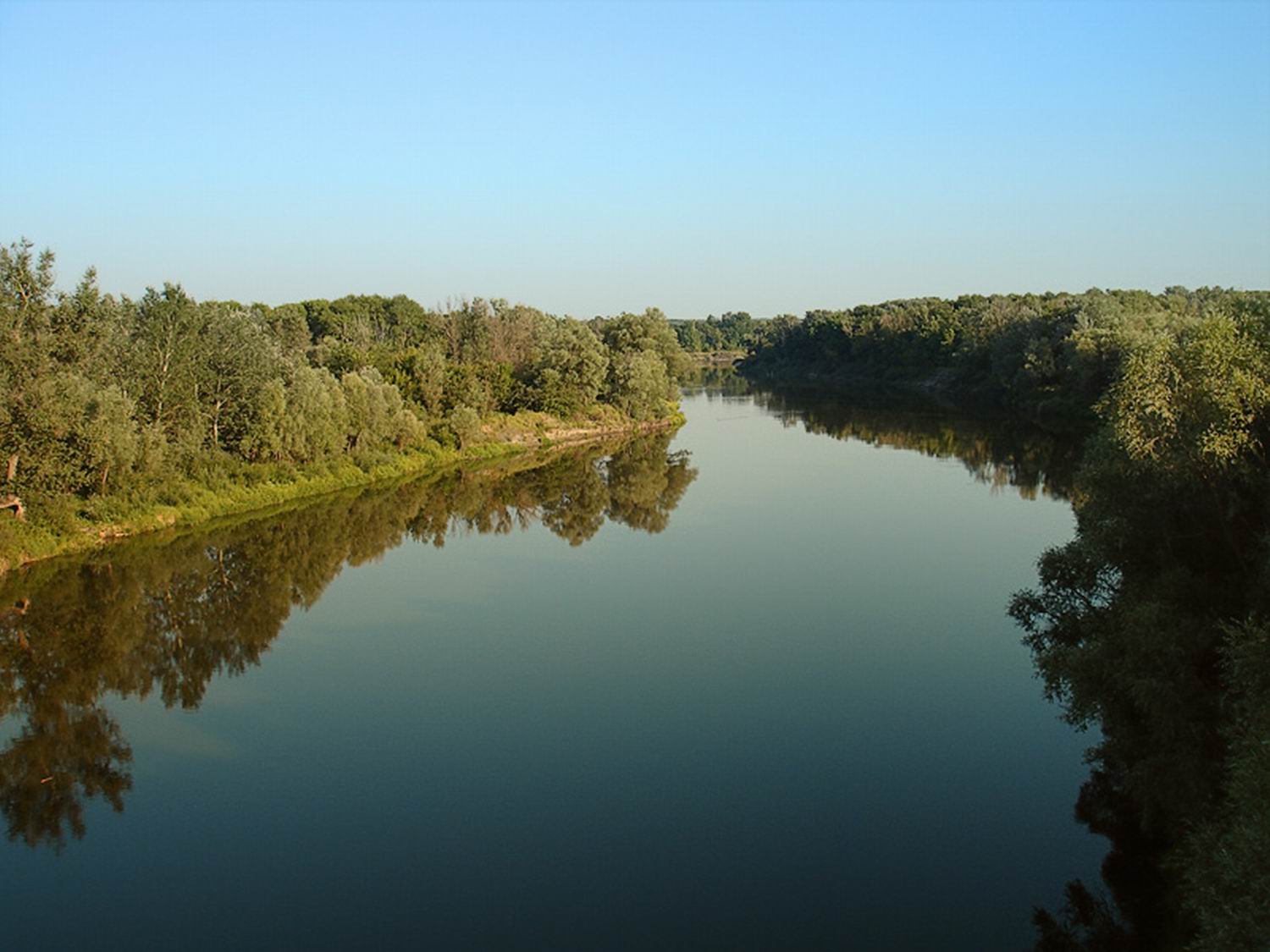 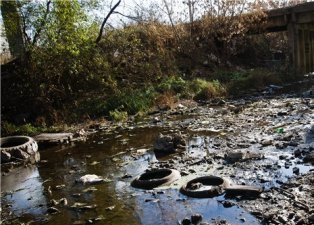 Лес - легкие планеты
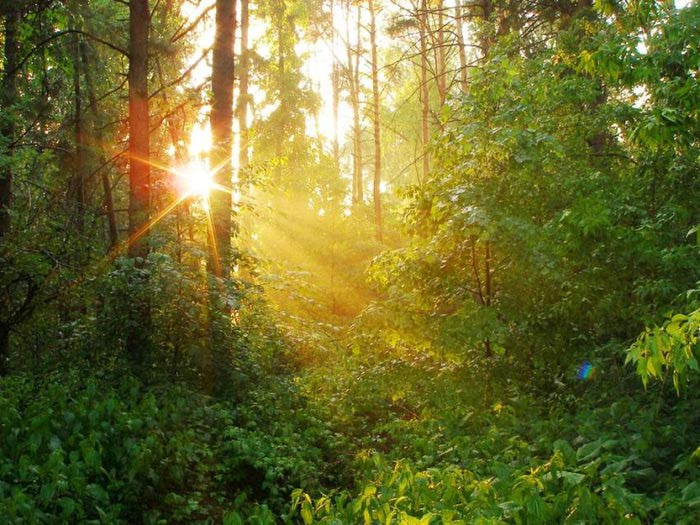 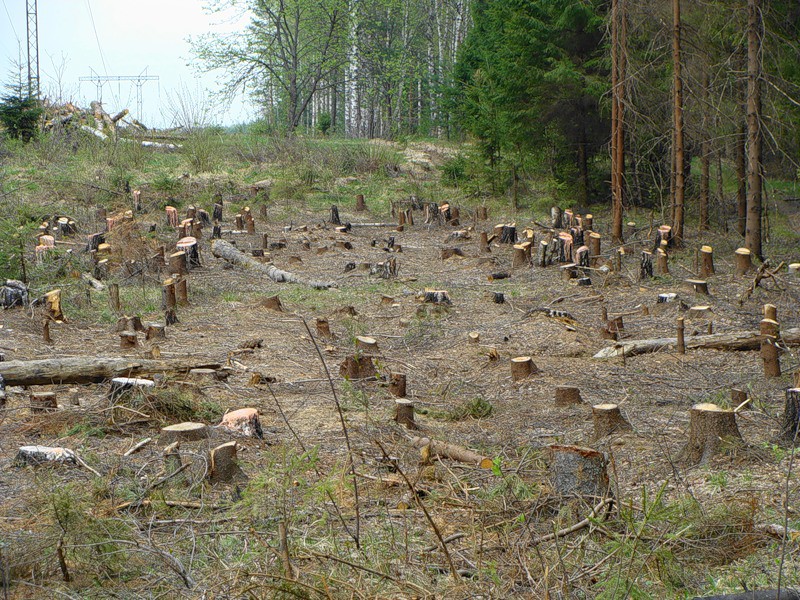 Легкие и бронхи
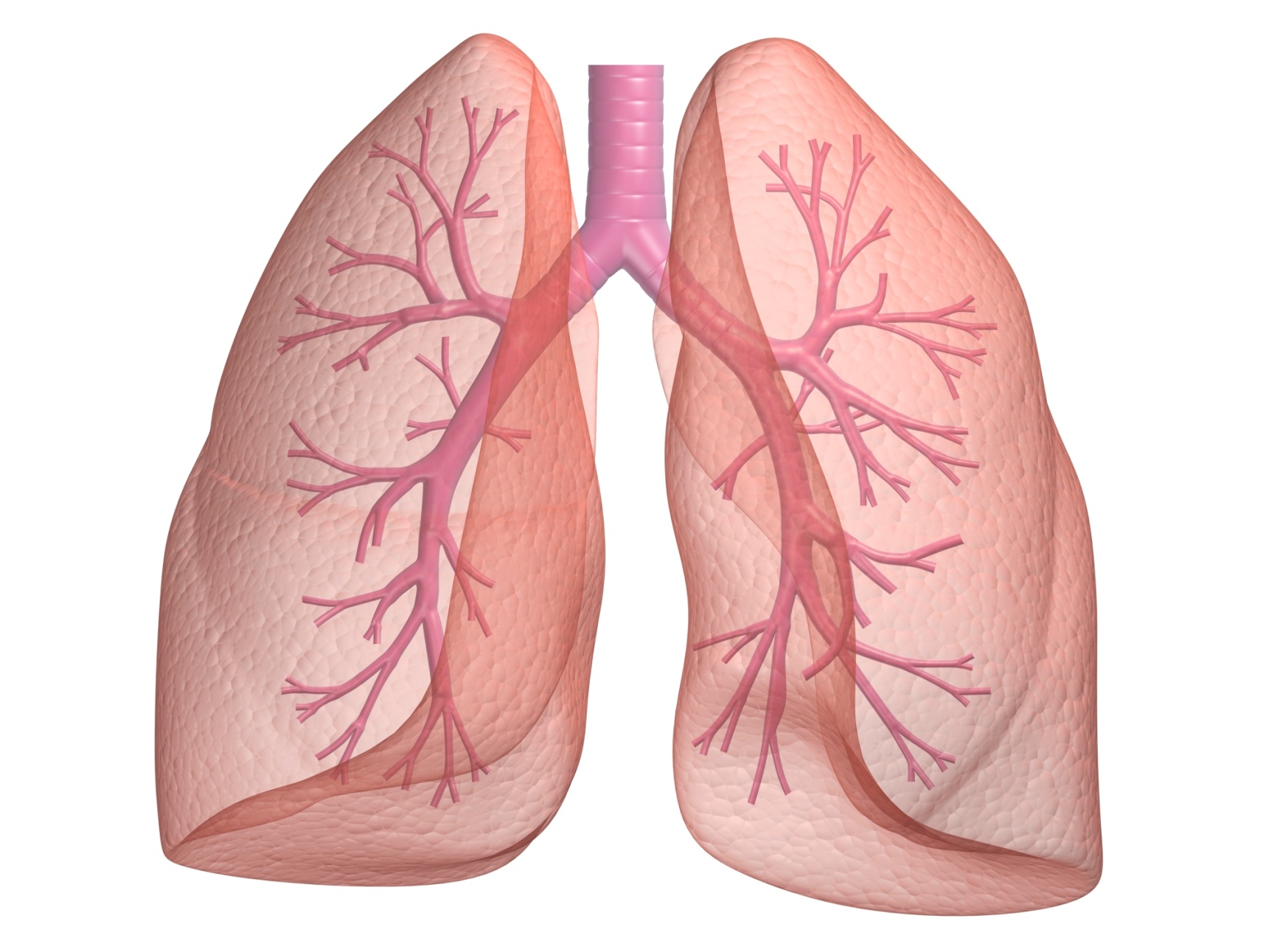 Безвоздушное пространство
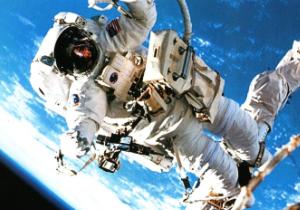 Скафандр и баллон со сжатым воздухом
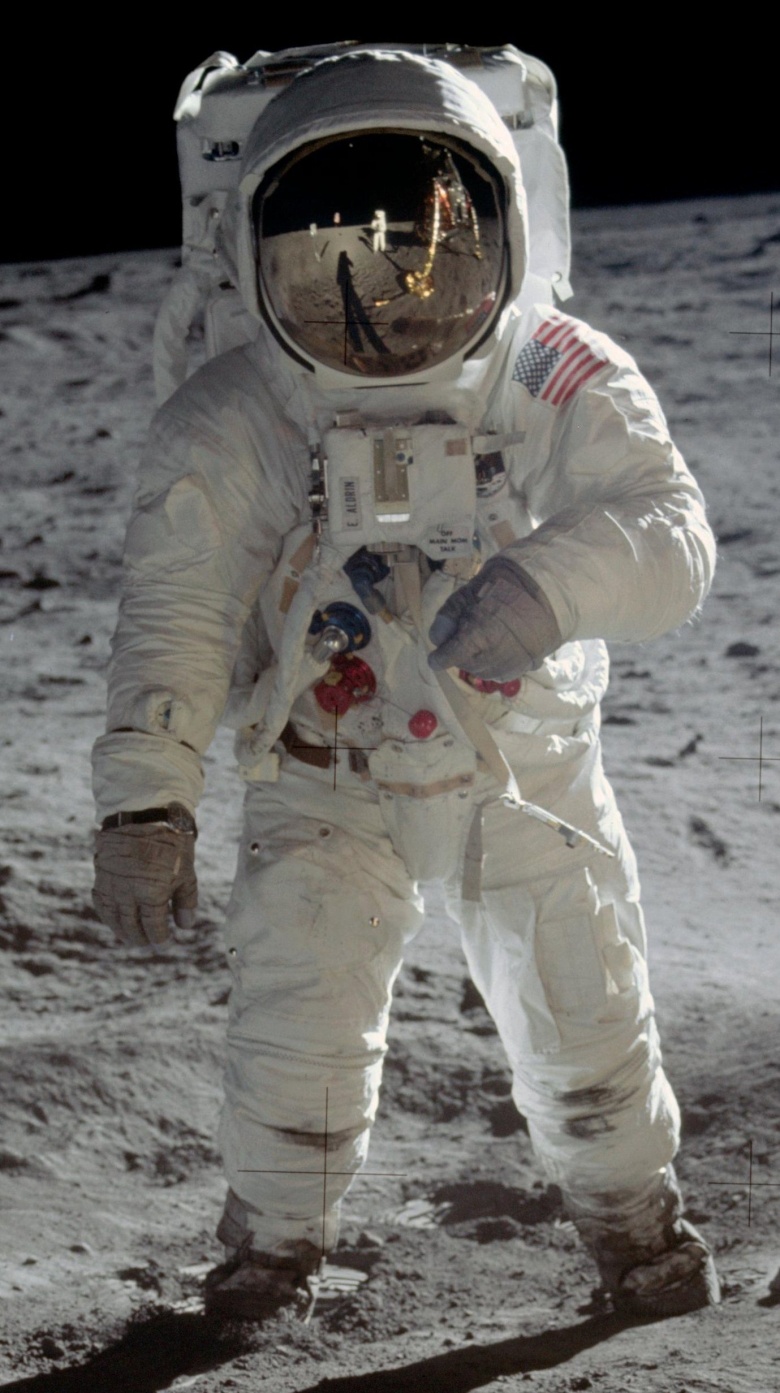